Australia-Japan Local Government Collaboration: Enriching communities through international engagement
Dr Charlie Huang
Co-director, Sustainable Global Business Operations and Development Research Group, RMIT
Charlie.huang@rmit.edu.au
2023 National Conference of Sister Cities Australia 
12 Oct 2023
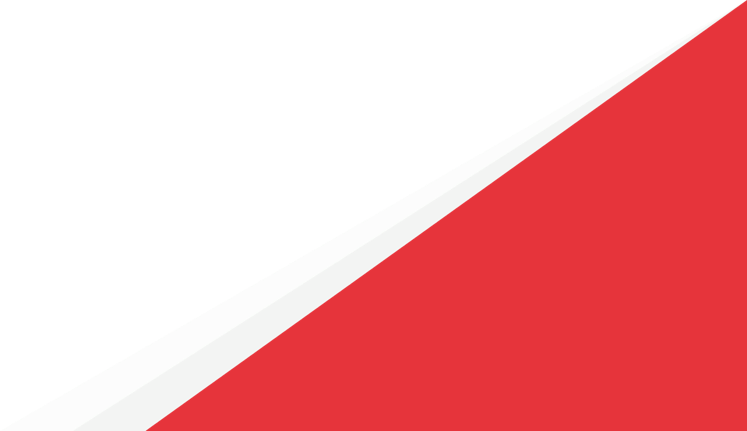 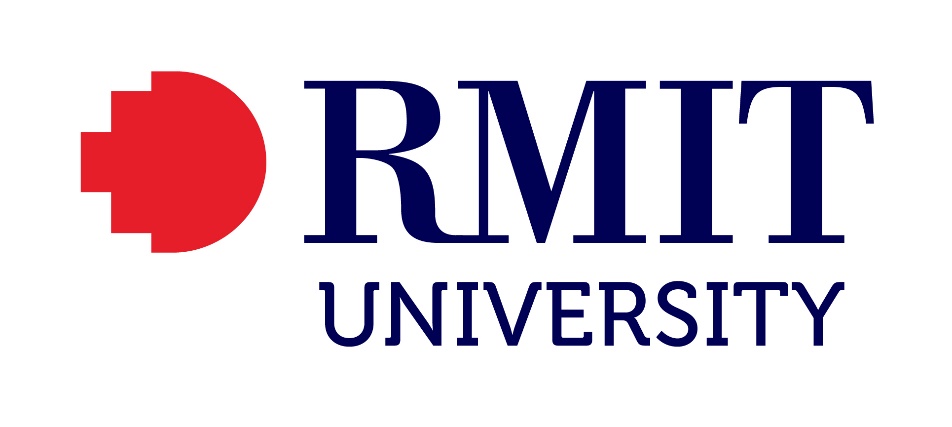 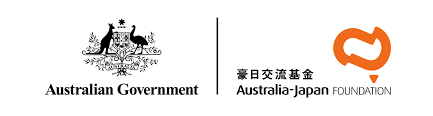 _
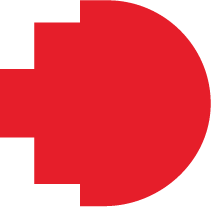 Project Team
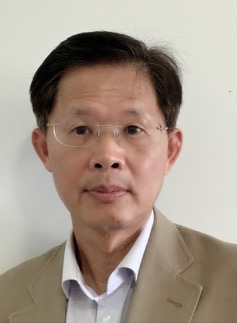 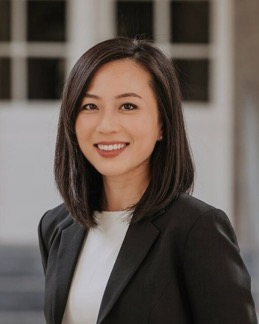 Dr. Charlie Huang
Australia-Japan Foundation sponsored grant
Project period: 2020-2022
Dr. Tse Leng Tham
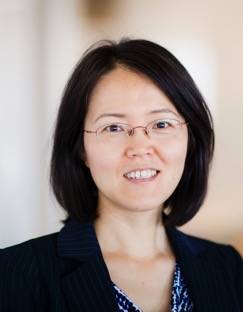 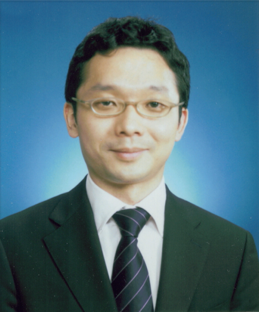 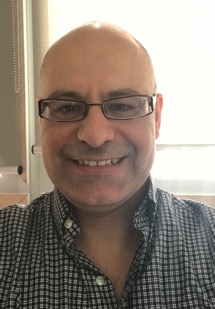 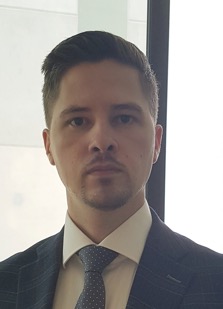 Dr. Shea Fan
Prof. 
Timothy Bartram
Prof. 
Hiroaki Mori
Dr. Matthew Walker
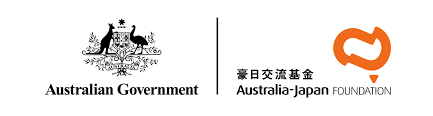 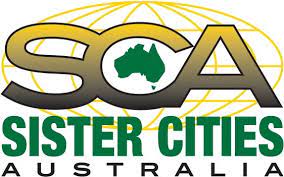 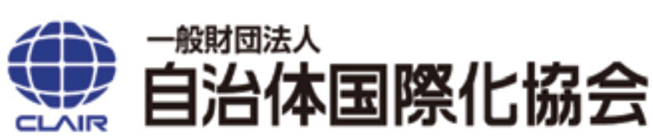 Japan Local Government Centre (CLAIR, Sydney)
_
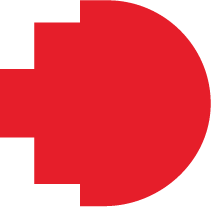 Research Facts
Cross-nation Survey
Interviews
43 responses Australian councils
43 responses Japanese local governments
7 interviews in Japan
13 interviews in Australia
7 paired 
sister cities
_
Insights from the Survey
Top 3
_
Key strengths of local Australian council's relationship with Japanese counterparts
Strengths
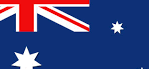 1
Top 3
2
3
_
Key strengths of local Japanese council's relationship with Australian counterpart
Strengths
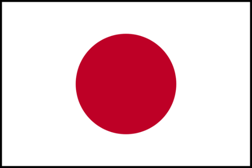 1
Top 3
2
3
_
Key strengths of local Australia council's relationship with Japanese counterparts
Strengths
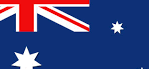 3
Bottom 3
2
1
_
Key strengths of local Japanese council's relationship with Australian counterpart
Strengths
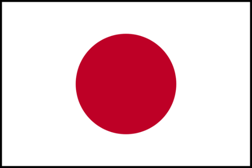 3
Bottom 3
2
1
_
Strengths
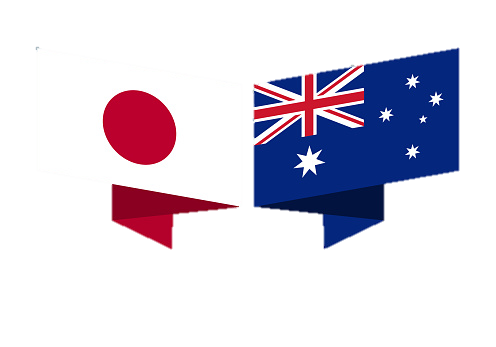 Key Takeaways
_
SDGs Capabilities & Collaborations
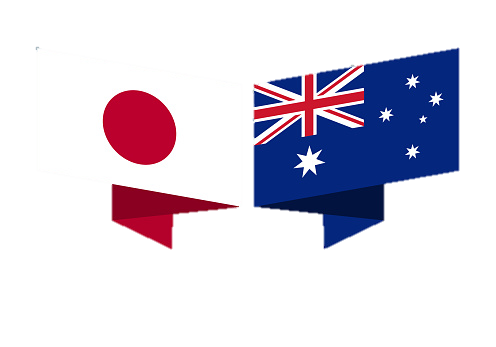 Key Takeaways
_
Assessment of Future Prospects
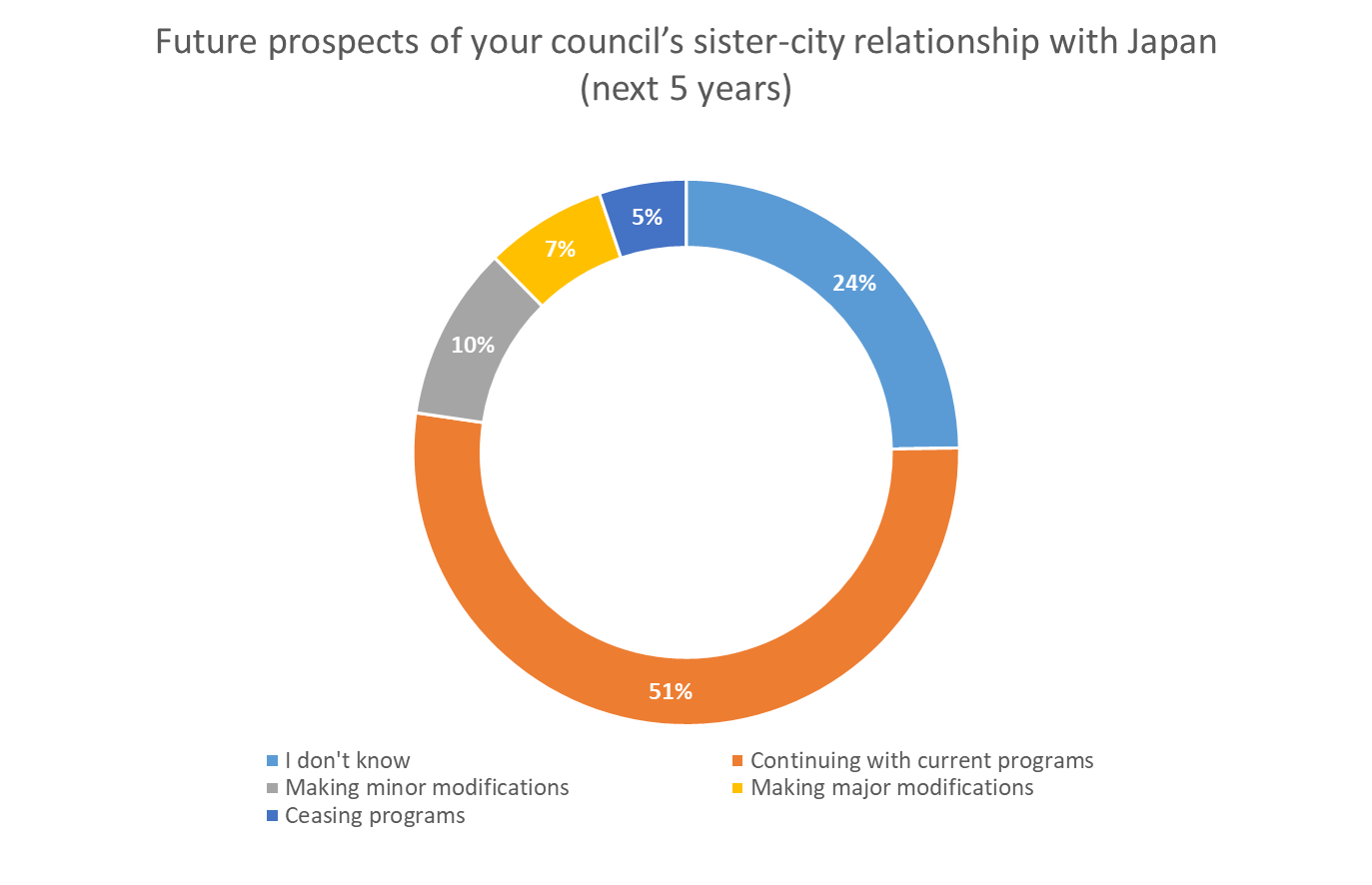 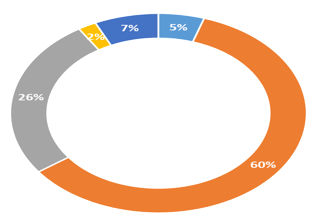 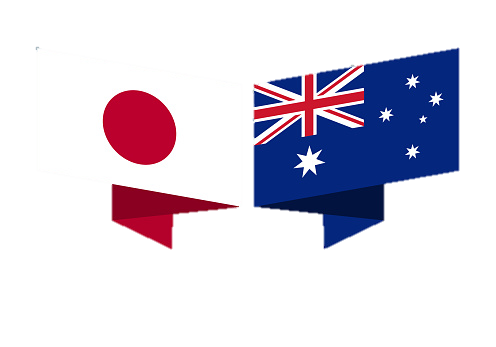 The majority of respondents (51% AU; 60% Japan) indicated that the SCR is likely to continue with current programs
Twenty-six percent of Japanese local council respondents indicated that their SCR with Australia will likely be making minor modifications to their program
Comparatively, Japanese local councils reported less uncertainty as compared to Australian counterparts (Australia: 24%; Japan: 5%)
_
Insights from the interviews



Education and culture exchanges are the key activities

Goodwill, trust, and mutual understanding are the foundations of long-lasting relationships


New emerging collaborations:

Knowledge Exchange

Environmental protection
Top 3
_
Factors Australian local councils rated as key in the success of the SCR
Key Success Factors – AU Perspective
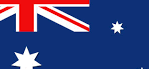 1
Top 3
2
3
_
Factors Japanese local councils rated as key in the success of the SCR
Key Success Factors – JP Perspective
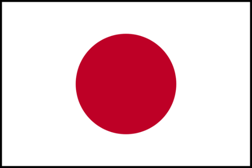 1
Top 3
2
3
_
Key Success Factors
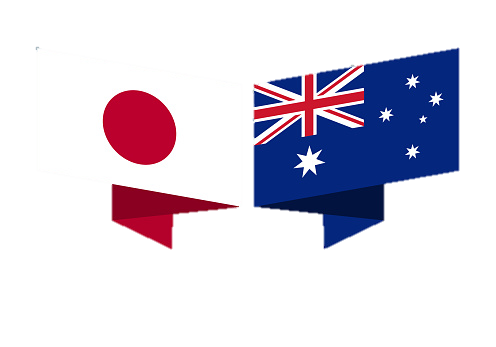 Key Takeaways
_
Key Challenges
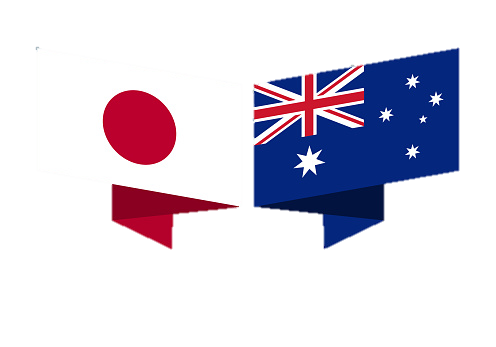 Key Takeaways
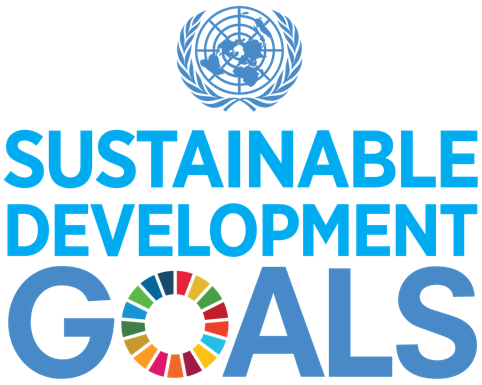 Key factors influencing SCRS – An overview
Council and community Support
KSFs: Golden Triangle
Capabilities and resources
Strategic focus
Macro-environment
Inter-city factors
The focal city
The sister city
[Speaker Notes: In summary, key factors influencing SCRS are]
_
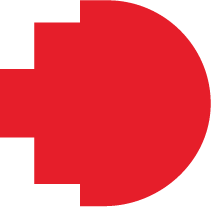 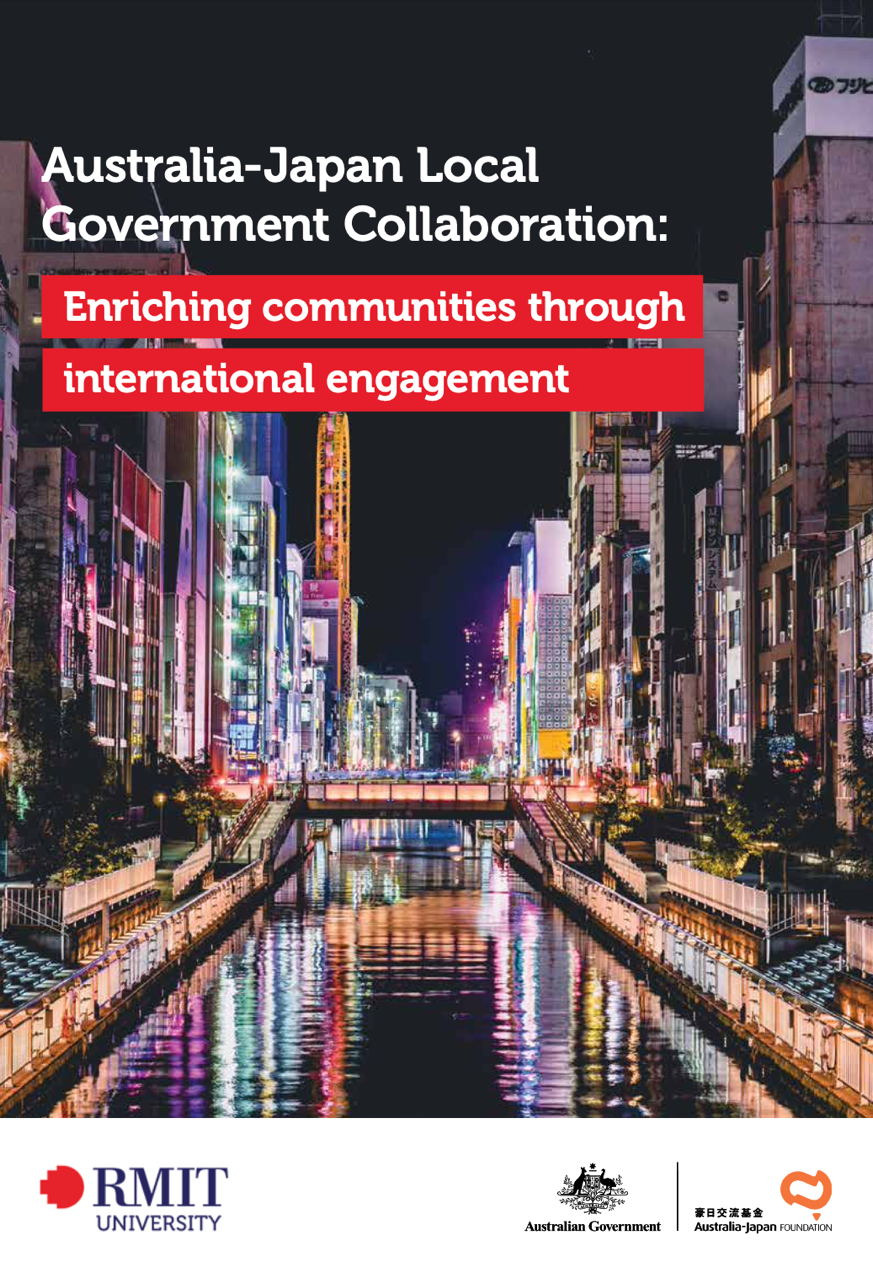 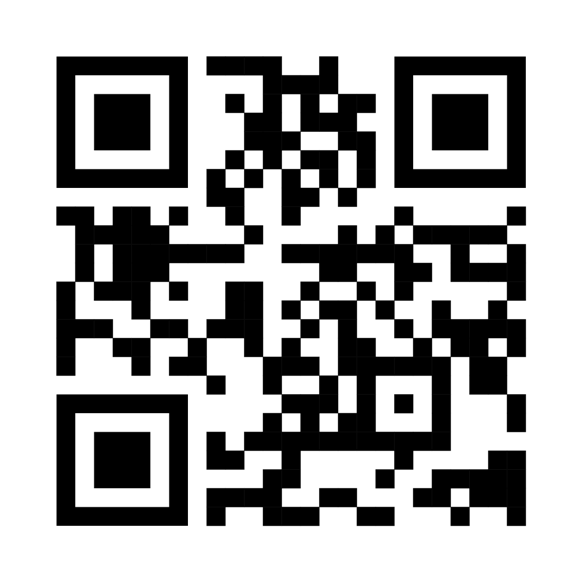 https://www.researchgate.net/publication/373041344_Australia-Japan_Local_Government_Collaboration_Enriching_Communities_through_International_Engagement   

Full report
scan to download the full report
Thank You!
_
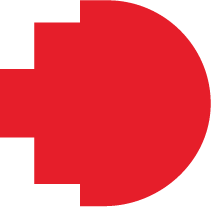 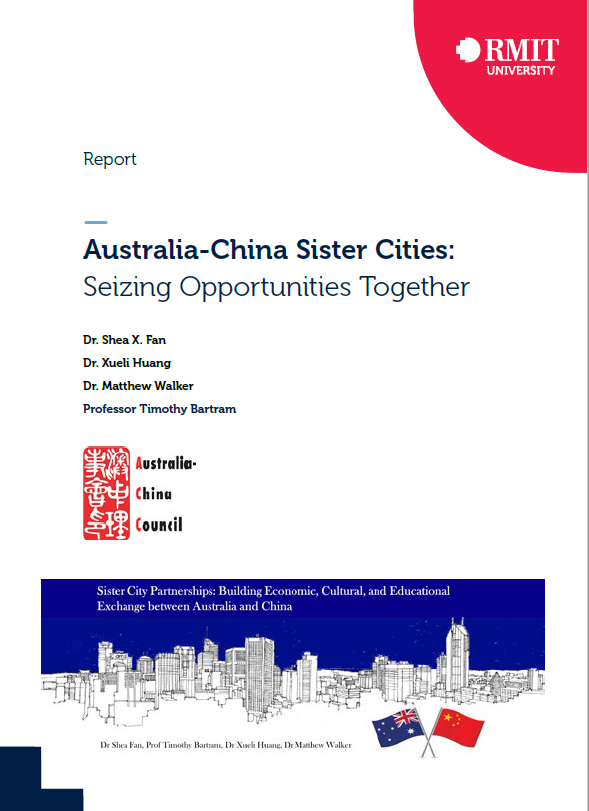 Full report can be downloaded from the following link
OR contact
Charlie.huang@rmit.edu.au
https://researchrepository.rmit.edu.au/esploro/outputs/9921862006701341

Full report